Εμπειρισμός
Ποια είναι η πηγή της γνώσης;
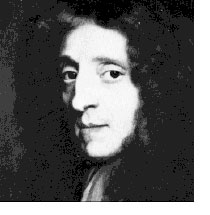 Κάθε γνώση προέρχεται
από τις αισθήσεις και τις 
εμπειρίες* που αποκτάμε
απ’ αυτές.
*Εμπειρισμός, Empiricism
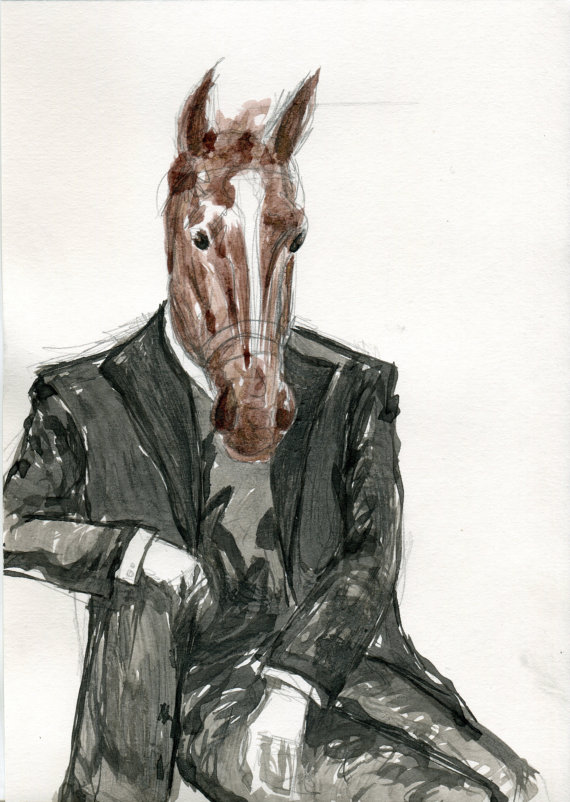 Μόνος ο νους δεν μπορεί να
παράσχει γνώση για
την πραγματικότητα
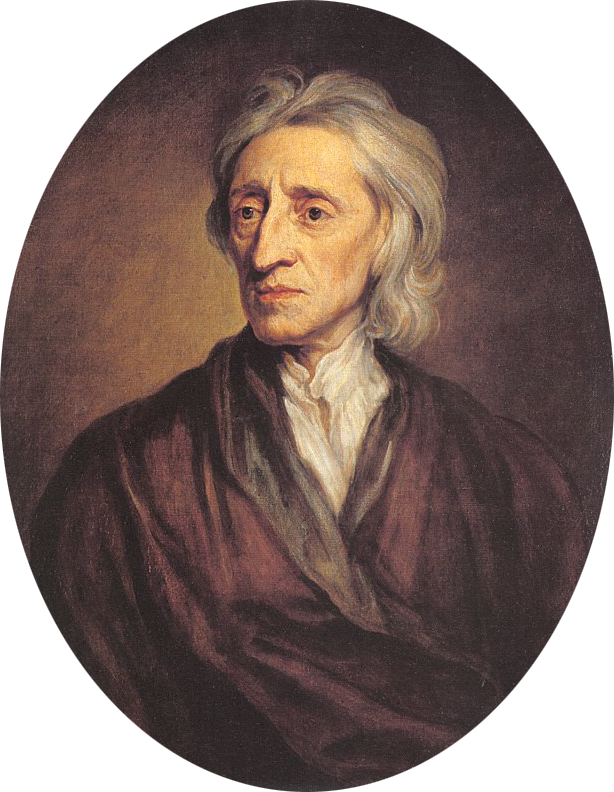 Ως γιατρός δεν μπορείς να περιμένεις «μέχρι να έχεις φτάσει σε μαθηματική βεβαιότητα για την σωστή θεραπεία» πριν βοηθήσεις τον ασθενή.  Πρέπει να κάνεις τις παρατηρήσεις σου και να δράσεις βασισμένος σ’ αυτές. Πρέπει να στηριχτείς στα εμπειρικά σου δεδομένα.
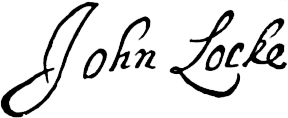 1632-1704
Ιούνιος 1670, μετά από συζητήσεις με φίλους για θέματα Ηθικής και Θρησκείας …
Γιατί οι φιλόσοφοι δεν μπορούμε να φτάσουμε σε σίγουρες , απόλυτες απαντήσεις, όπως π.χ. οι χημικοί;
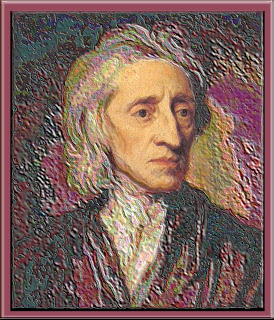 Πάμε ένα βήμα πίσω! Πρέπει να εξετάσουμε τη φύση και τα όρια της γνώσης πριν αποφασίσουμε να ξεδιαλύνουμε αν κάποιες ιδέες είναι αληθείς ή ψευδείς.
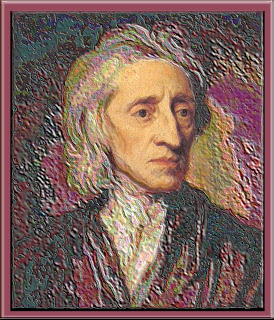 Έχουμε και λέμε …
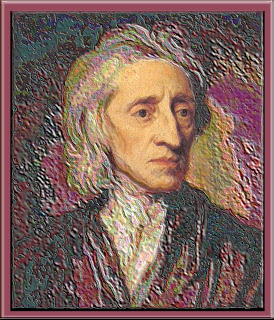 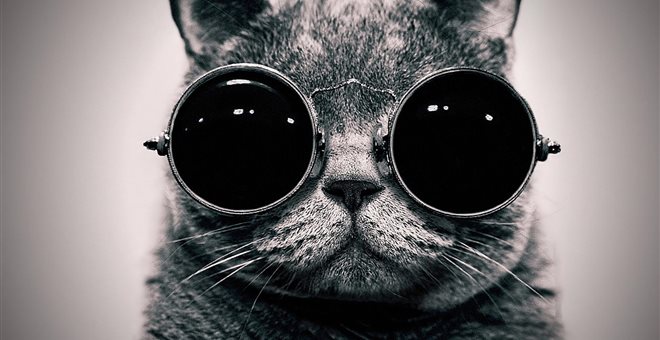 Κανείς εκ γενετής τυφλός δεν μπορεί να αποκτήσει την ιδέα του χρώματος. Αν δίναμε σε έναν τυφλό και σε έναν μη τυφλό έναν χρωματιστό δίσκο, ο μη τυφλός θα αναγνώριζε και το σχήμα και το χρώμα, αλλά ο τυφλός μόνο το σχήμα.
Ο Λοκ πίστευε πως: 
κάθε ΙΔΕΑ μας αντιστοιχεί σε ένα στοιχείο της πραγματικότητας. 
η ΙΔΕΑ είναι το ΑΝΤΙΓΡΑΦΟ του πράγματος ΜΕΣΑ στο ΝΟΥ. (Φανταστείτε το νου σαν ένα άγραφο χαρτί είπαμε, σαν έναν πίνακα, όπου πάνω του "ζωγραφίζονται", εντυπώνονται όσα συλλαμβάνουν οι αισθήσεις). 

Όταν τα μάτια μας βλέπουν μια γάτα, στο νου μας σχηματίζεται η ιδέα της γάτας.
Στο νου μας λοιπόν δεν μπαίνει μια αληθινή γάτα (εκτός αν διαλέξουμε να πεθάνουμε με περίεργο τρόπο!), αλλά η εικόνα, η ΙΔΕΑ της γάτας (καμία σχέση με τον Πλάτωνα όμως!)
Μια ΙΔΕΑ για να είναι σωστή πρέπει να αντιστοιχεί στην πραγματικότητα.





Εδώ όμως υπάρχει ένα μικρό προβληματάκι ...
Το πρόβλημα: Αν όλες οι ΙΔΕΕΣ είναι ΑΝΤΙΓΡΑΦΑ, πως μπορώ ποτέ να βεβαιώσω την αντικειμενική, ανεξάρτητη εξωτερική πραγματικότητα;
Το πρόβλημα: Αν όλες οι ΙΔΕΕΣ είναι ΑΝΤΙΓΡΑΦΑ, πως μπορώ ποτέ να βεβαιώσω την αντικειμενική, ανεξάρτητη εξωτερική πραγματικότητα;
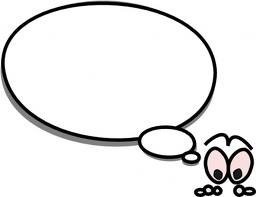 Ορίστε; Τι θέλει να πει ο ποιητής;
Ό,τι ξέρω είναι αυτό που βρίσκεται στο κεφάλι μου, στο νου μου δηλ. Αλλά εκεί υπάρχουν μόνο οι ΙΔΕΕΣ. Αλλά αυτές είναι αντίγραφα, όχι τα πραγματικά πράγματα (θυμηθείτε τη γάτα!!!). 
Άρα δεν έχω ΚΑΝΕΝΑΝ τρόπο να φτάσω ποτέ στα πράγματα όπως ακριβώς υπάρχουν, πέρα από το πώς μου τα εμφανίζουν οι αισθήσεις μου. N'est-ce pas ?
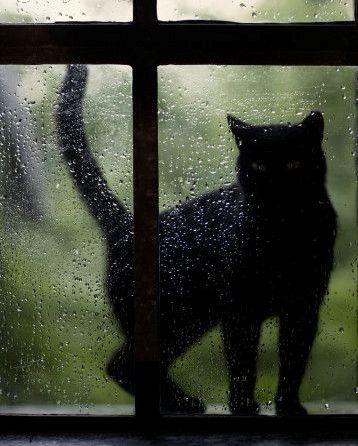 Ωραία! Τώρα η γάτα κυνηγάει την ουρά της!
Πώς φτάσαμε στα ίδια με τους ορθολογιστές και τους σκεπτικιστές περί εξωτερικής πραγματικότητας, ενώ είχαμε ξεκινήσει τόσο καλά; Μας την έσκασαν οι εμπειριστές!!!

Τα πράγματα όμως δεν είναι όπως φαίνονται !
Οι εμπειριστές δεν αρνούνται ότι υπάρχει εξωτερική πραγματικότητα -στο κάτω κάτω από κάπου παίρνουν μηνύματα οι αισθήσεις μας, αλλιώς δεν θα σχηματίζονταν οι ιδέες στο μυαλό μας.
Απλώς ισχυρίζονται πως δεν ξέρουμε πώς ΠΡΑΓΜΑΤΙΚΑ είναι η πραγματικότητα!


(Θυμηθείτε πως ο καθένας από εμάς αντιλαμβάνεται αλλιώς κάποια πράγματα, π.χ. ένα άρωμα σε έναν φαίνεται ελαφρύ και ευχάριστο και σε έναν άλλο βαρύ και απαίσιο. Ποιο πραγματικά είναι το άρωμα; Και οι δύο άνθρωποι έχουν από μια ΙΔΕΑ του αρώματος στο κεφάλι τους, ποια όμως είναι η πραγματική φύση του αρώματος αυτού;)
Και ερωτώ: Ένα δέντρο που πέφτει σ’ ένα δάσος κάνει θόρυβο, αν δεν είναι εκεί κάποιος για να το ακούσει;
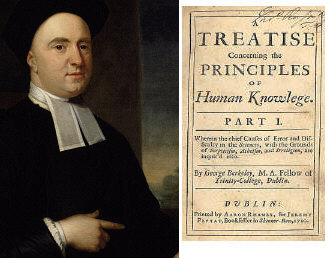 ΣΥΝΕΧΙΖΕΤΑΙ …
Και ερωτώ: Ένα δέντρο που πέφτει σ’ ένα δάσος κάνει θόρυβο, αν δεν είναι εκεί κάποιος για να το ακούσει; ΟΥΧΙ!
Η απάντηση του Berkeley έχει να κάνει με εκείνο το προβληματάκι που λέγαμε και στον Λοκ (έχουμε πρόσβαση μόνο στις ΙΔΕΕΣ όχι στα ΠΡΑΓΜΑΤΑ (τη Γάτα ...)
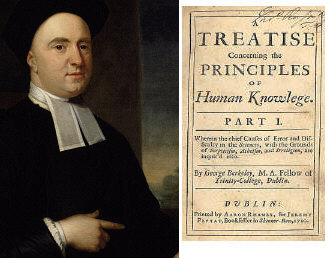 Τα ‘παιξε ο Αιδεσιμότατος;
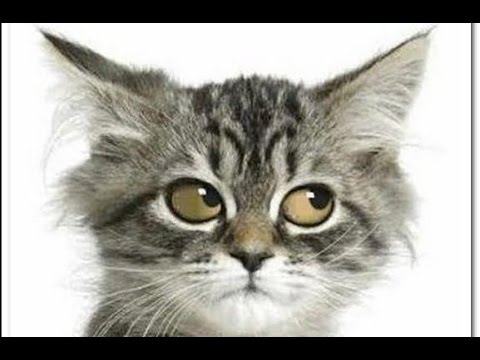 Ο George Berkeley (Τζορτζ Μπέρκλεϋ) (1685-1753) ήταν Ιρλανδός φιλόσοφος και Αγγλικανός επίσκοπος του Κλόιν
Από την άποψη της "κοινής λογικής" μοιάζει παράλογο να αρνείται κανείς την ύπαρξη του ΥΛΙΚΟΥ κόσμου, αλλά ο Μπέρκλεϋ επεσήμανε ότι αν το καλοεξετάσουμε είναι πιο λογικό να αρνηθείς την ύπαρξη της ΥΛΗΣ παρά να την επιβεβαιώσεις.
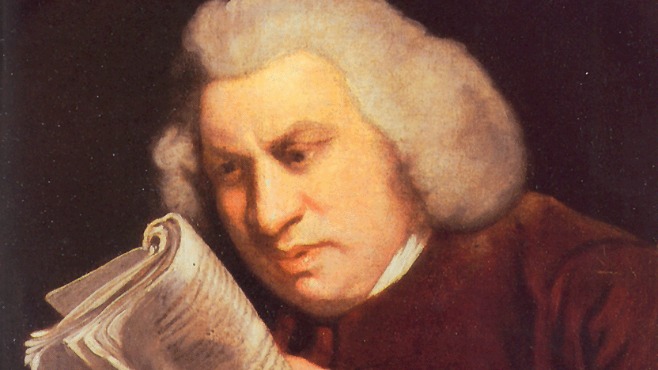 Σάμιουελ Τζόνσον: Όταν άκουσε τη θεωρία του Μπέρκλεϋ, κλώτσησε μια μεγάλη πέτρα στο δρόμο και είπε: «Εγώ το διαψεύδω έτσι».
Η ιδέα ότι η ύλη υπάρχει χωρίς νοητικές ιδιότητες (χωρίς να την αντιλαμβάνεται ένας νους) είναι αυτοαναιρούμενη, γιατί δεν υπάρχει κανένας τρόπος να αντιληφθείς πώς θα ήταν μία ύπαρξη που δεν την αντιλαμβάνεται κανείς.
ΙΔΕΑΛΙΣΜΟΣ
ή
ΑΫΛΟΚΡΑΤΙΑ
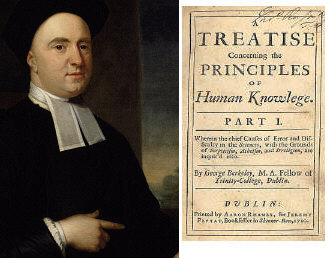 Και  συνεχίζω:
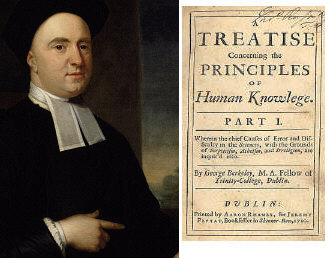 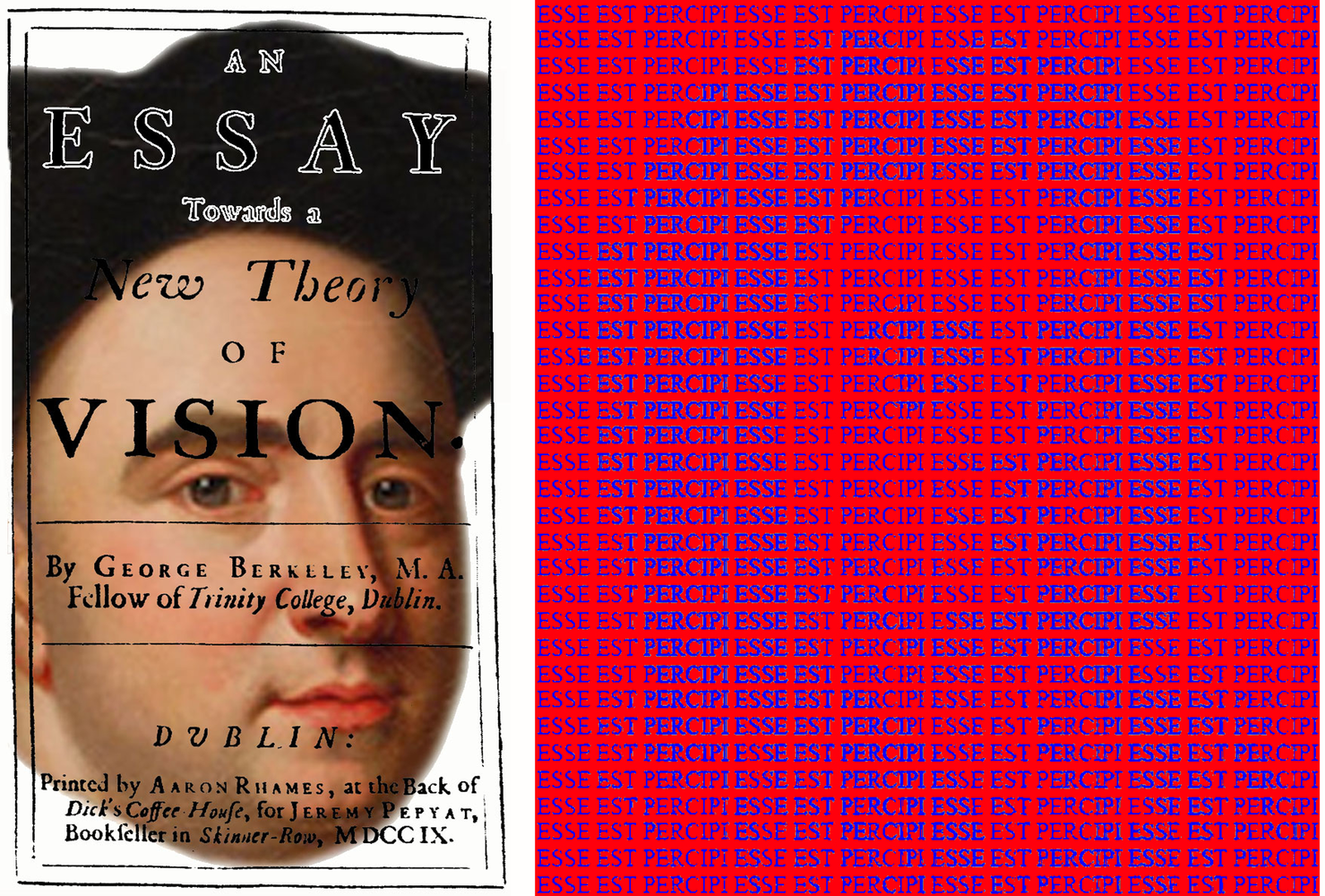 Esse est percipi
Είναι εστί αντιλαμβάνεσθαι
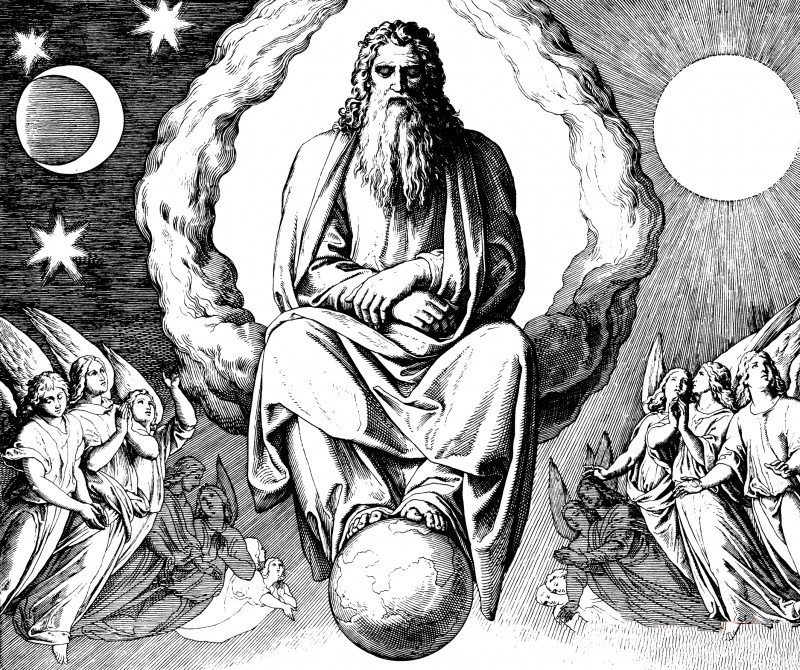 There once was a man who said “God
Must think it exceedingly odd
If he finds that this tree
Continues to be
When there’s no one about in the Quad”.
Dear Sir, Your astonishment’s odd:
I’m always about in the Quad.
And that’s why the tree
Will continue to be,
Since observed by Yours faithfully, God.
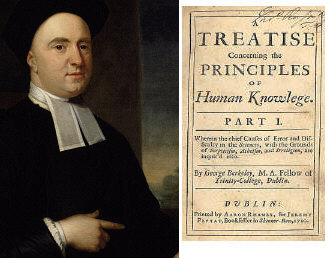 "What is mind? No matter. What is matter? Never mind."
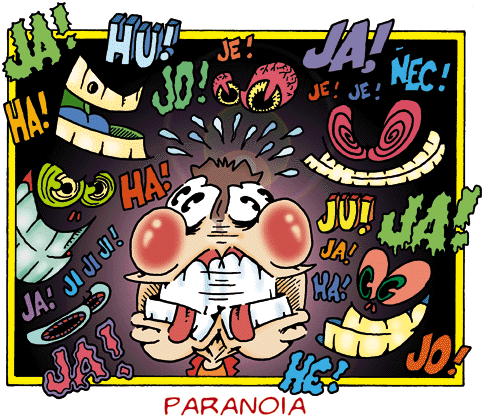 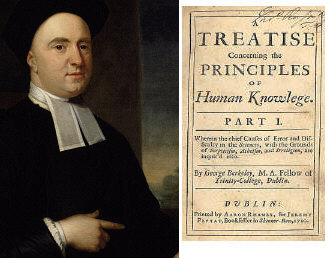